Вчера шёл сильный дождь.
– Какой частью речи является слово вчера? На какой вопрос оно отвечает?
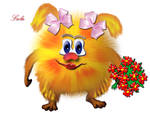 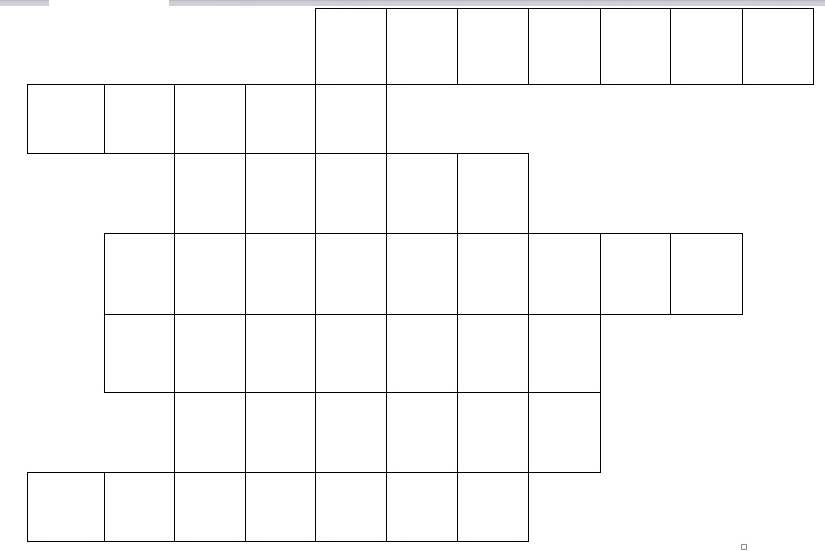 Н А  С  Т  Е  Ж  Ь
2
Д   О  Т  Л  А
В  Б  Р  О  Д
В  Д   Р  Е Б  Е  З    Г  И
В   Р  У  Ч Н  У Ю
В  Н  И Ч  Ь  Ю
В   О  В  Р  Е  М  Я
2
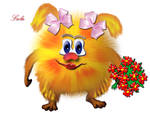 Весело(как?)
Близко(где?)
Вверх(куда?)
Сверху(откуда?)
Дружно(как?)
На какие ещё вопросы отвечают наречия?
где?, когда?, куда?, откуда?,
почему?, зачем? и как?
И.сущ.        И.прил.          Глагол                 Наречие
веселье        весёлый        веселиться            весело
близость     близкий       приближаться      близко
верхушка    верхний                                         вверх 
дружба        дружный      дружить                 сверху
друг                                                                        дружно

Как мы определили, что слова 4 столбика относятся к наречиям?
Как называются выделеные слова?
На какие вопросы они отвечают?
От каких слов задавали вопросы?
Запишите словосочетания по образцу
Шумит(как?)весело
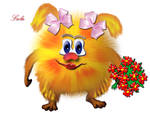 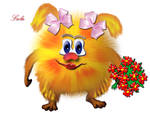 Бежит(как?)весело
Видна (откуда?)издали
Ходит(как?)снова

Сделайте вывод:
   Что такое наречие?
К какой части речи относятся наречия?
На какие вопросы они отвечают?
Выделите в определении 3 части.
Запишите ключевые слова для наречия по каждой части.
Часть речи
Вопросы
Не изменяются
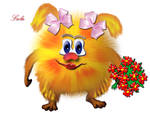 Итог урока:
Что изучали на уроке?
Чему я учился на уроке?
Чему я буду учиться дома , выполняя домашнее задание?  
Д.з.Упр.387
Оценивание.
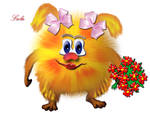